The Australian Energy Regulator
Expenditure Forecast Assessment Guidelines

General discussion of draft guidelines

2 September 2013
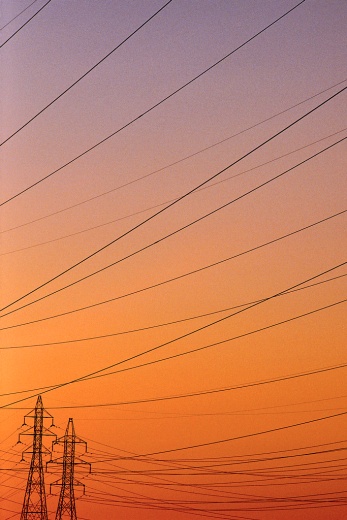 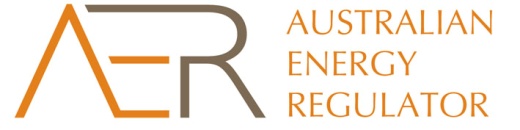 Consultation up to the release of the final guideline
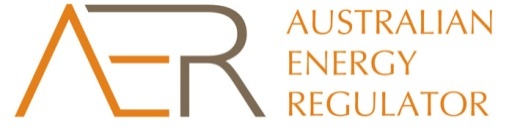 2
Context for today
Today we are looking to get your initial reactions on:
the explanatory statement and guideline
category analysis
economic benchmarking
We will be gathering feedback in order to determine which areas to focus on in further consultation
Provide clarifications to inform stakeholder submissions
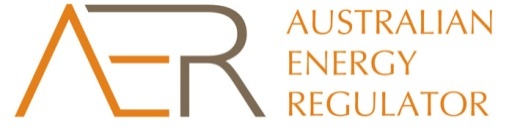 3
Agenda
9:30	General guideline design, assessment 		approach and implementation
10:15 	Category analysis
11:00	Break
11:15 	Economic benchmarking
12:00	Summary and next steps
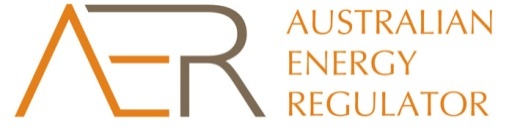 4
Guideline design, assessment approach, and implementation
5
Purpose of the guideline: recap
Guidelines:
specify the approach that the AER proposes to use to assess opex and capex
set out data requirements 
Process:
At the F&A the AER decides on the application of the guideline to the NSP (data requirements)
NSP provides data with proposal
The AER can depart from the F&A, but the AER must provide reasons
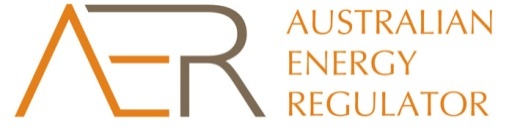 6
Guideline design (1)
Guideline sets out the AER’s assessment approach for opex and capex 
Plain language, rather than provisions
Assessment approach is very similar to current approach
Flexibility provided for AER to select best techniques or multiple techniques
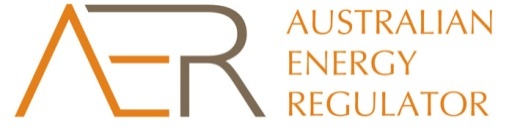 7
Guideline design (2)
Principles are not in the guideline, but are set out in explanatory statement
The role of any particular technique has not been constrained
Data requirements set out in appendix to guideline, but ultimately will be collected in RINs
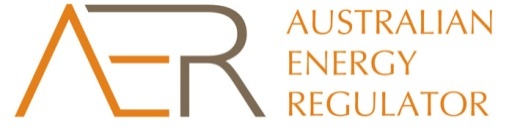 8
Assessment approach: Techniques
Benchmarking (economic, category)
Methodology review
Governance and policy review
Trend analysis
Cost-benefit analysis
Detailed project review
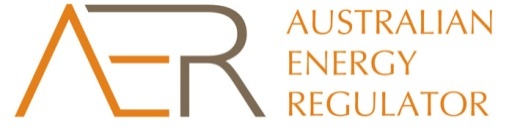 9
Assessment approach: Principles
Accuracy and reliability
Robustness
Transparency
Parsimony
Fitness for purpose
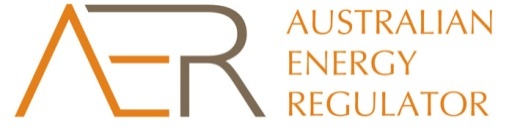 10
Assessment approach: Opex (1)
Base step trend model
Revealed costs for the base, unless we identify material inefficiencies
All techniques used to assess base
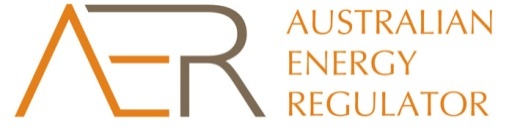 11
Assessment approach: Opex (2)
Rate of change (output growth, real price growth, productivity growth, step changes)

Ideally, productivity growth will be estimated using economic benchmarking
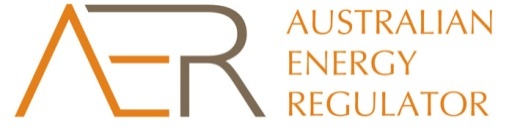 12
Assessment approach: Capex (1)
All techniques applied, but will primarily review category by driver (unit cost and volume)
Will be applying augex and repex models, but may need to supplement with other techniques
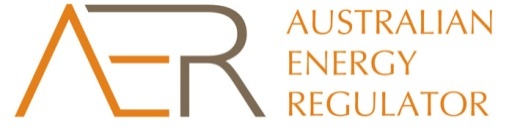 13
Implementation(1)
Guideline and explanatory statement in place by 29 November
Final RINs
Economic benchmarking — Oct / Nov 2013
Category — Feb 2014
Reset — Feb 2014
2014 annual benchmarking report 
Economic benchmarking
Category analysis
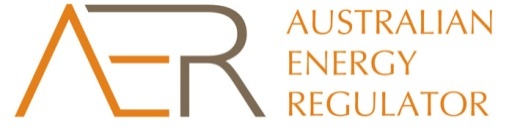 14
Implementation: RINs(2)
2014:
Economic benchmarking RIN
Category analysis RIN
Reset RIN (if relevant)
Annual reporting RIN
In 2015, we will transition to:
Annual reporting RIO
Reset RIN
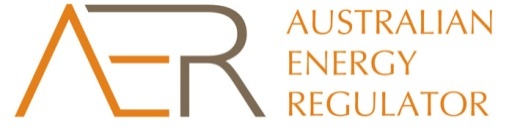 15
Category analysis
16
Key elements of approach
Driver/ activity based, consistent with previous reviews
Much more data than requested before
Visibility of historic and forecast work rates/ volumes for each activity
Comparisons of cost per “unit” – trend and benchmarking comparisons
Capturing of material cost drivers and “uncontrollable” environmental factors
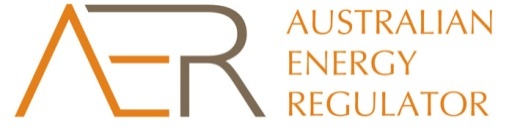 17
Points for discussion
Level of detail
Labour, materials, contract, other
Balance between accurate, like for like comparisons vs high level/ reasonableness checks
Capture of NSP idiosyncrasies
Impact of service classifications
Inclusion of metering, public lighting, ACS
Ability of NSPs to provide reliable, useful backcast data
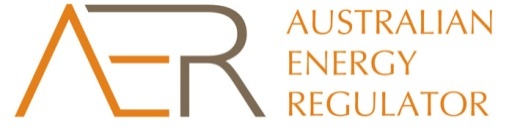 18
Points for discussion (cont)
Separation of direct/ indirect costs
Addressing differences in allocations and capitalisation
Scope for data requirements outside of guidelines eg reconciliation to statutory accounts
Issues for targeted consultation
Developing robust definitions - worked examples may be useful
Feasibility/ timing issues for NSPs
Consistency with economic benchmarking data
19
Economic benchmarking
20
Model specification: DNSPs (1)
Output specifications 1 and 2:
Customers
Capacity (kVA * Kms) [or smoothed maximum demand]
Interruptions
Output specification 2
Residential customers
Commercial customers
Small industrial 
Large industrial 
Interruptions
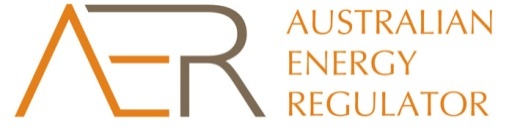 21
Model specification: DNSPs (2)
Environmental variables
Density — Customer density, Energy density, Demand density
Weather factors — Extreme heat days, Extreme cold days, Extreme wind days
Terrain factors — Bushfire risk, Rural proportion, Vegetation growth and encroachment, Standard vehicle access
Service area factor — Line length
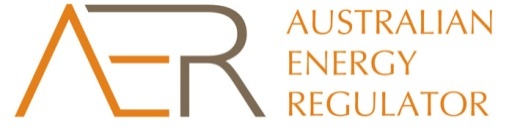 22
Model specification: TNSPs (1)
Output specification 1: 
System capacity (kVA*kms)
Entry and exit points
Loss of supply events
Aggregate unplanned outage duration
Output specification 2:
Smoothed non-coincident maximum demand (as a capacity measure)
Energy delivered could be incorporated into either specification
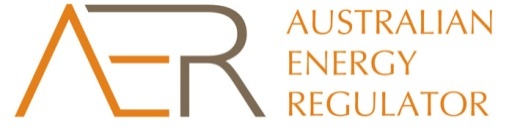 23
Model specification: TNSPs (2)
Environmental variables:
Weather factors — Extreme heat days, Extreme cold days, Extreme wind days, Average wind speed
Terrain factors — Bushfire risk, Rural proportion, Vegetation growth and encroachment, Standard vehicle access, Altitude
Network characteristics — Line length, Variability of dispatch, Concentrated load distance
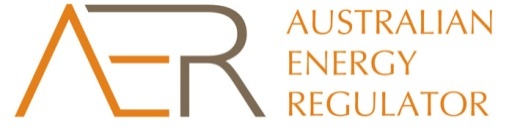 24
Model specification: Inputs
Input specifications
Nominal opex (deflated by average price index)
Overhead lines (MVA-kms)
Underground lines (MVA-kms)
Transformers and other (MVA)

Alternative capital inputs based on nominal RAB deflated by a price index will be looked at as well
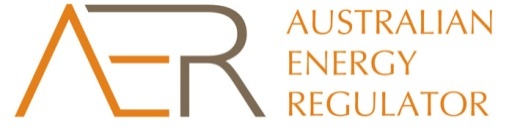 25
Applications
Models
MTFP, DEA (cross sectional, time series)
Econometric opex model

Applications as set out in models (6 June workshop)
Overall NSP efficiency, frontier
Diagnosing sources of inefficiency
Top down opex forecast, rate of change
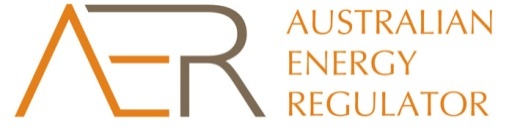 26
Next steps (1)
Draft RIN 
Consultation on draft RIN
Would another workshop on data be helpful?
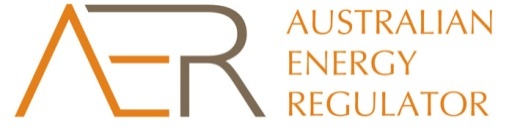 27
Next steps (2)
Economic Insights 
Engaged to conduct testing and validation exercise for benchmarking models in 2014
To commence in February 
Will initially review robustness of data, liaise with NSPs 
Model and report to be provided to stakeholders
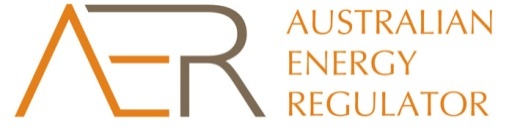 28
Summary and next steps
29